ENR Tools Jeopardy!
Wisconsin FFA Association
This & That
Which is Which?
Water Quality
Aquatic
Wildlife & Weather
Forestry
$100
$100
$100
$100
$100
$100
$200
$200
$200
$200
$200
$200
$300
$300
$300
$300
$300
$300
$400
$400
$400
$400
$400
$400
$500
$500
$500
$500
$500
$500
Water Quality
Refractometer
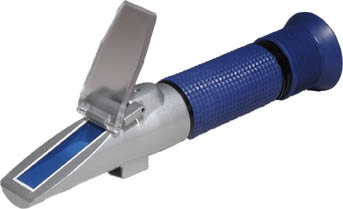 Water Quality
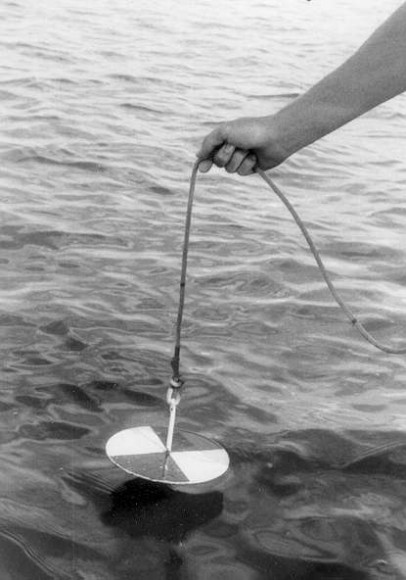 Secchi Disk
Water Quality
Water Bottle Sampler
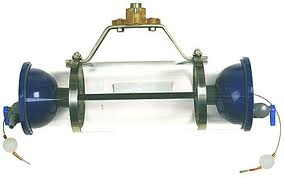 Water Quality
Aquatic Net (D-net)
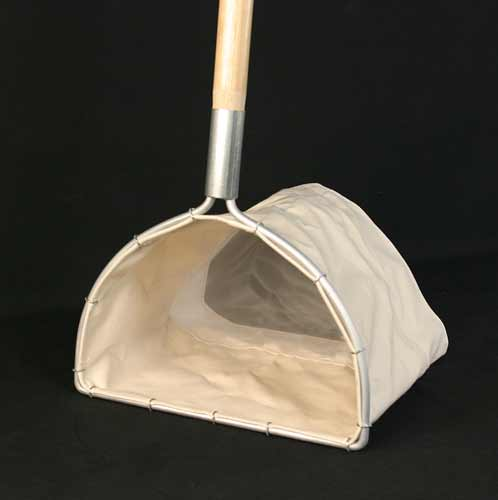 Water Quality
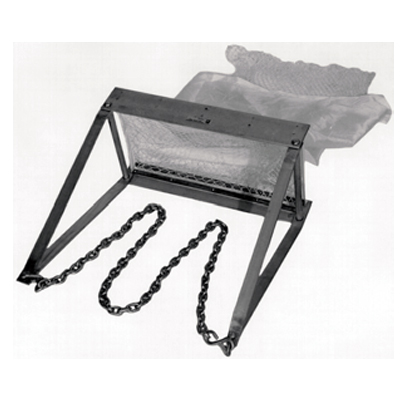 Bottom Dredge
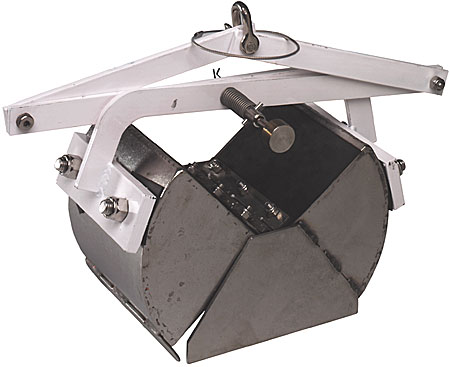 Aquatic
Plankton Net
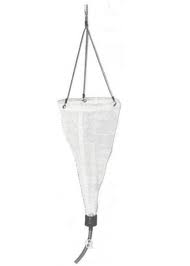 Aquatic
Stream Bottom Sampler
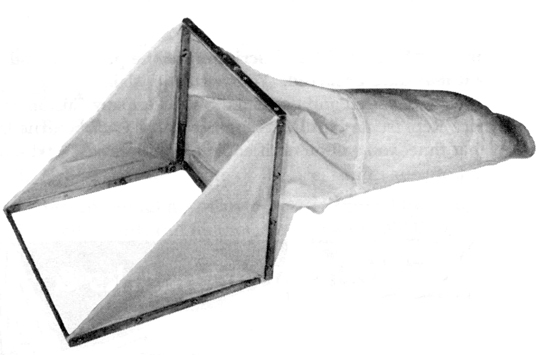 Aquatic
Seine
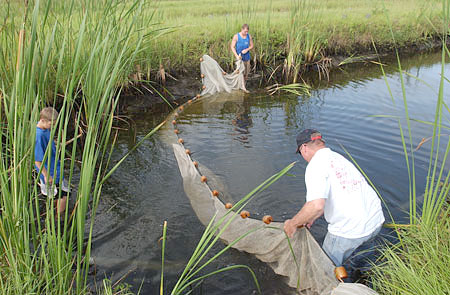 Aquatic
Seive
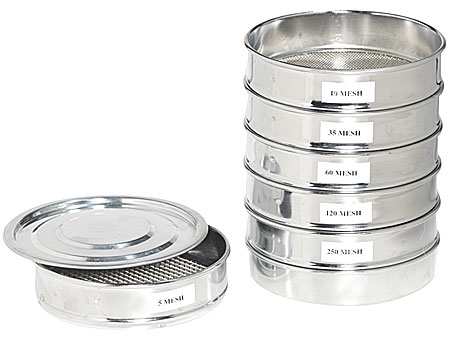 Aquatic
Fish measuring board
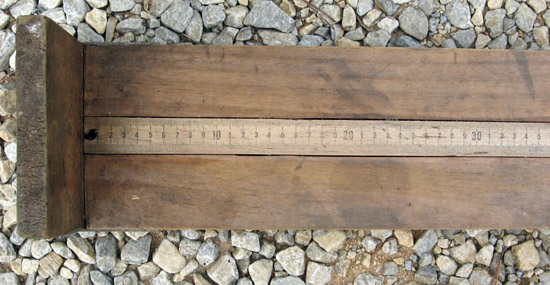 Wildlife & Weather
Barometer
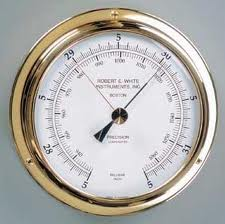 Wildlife & Weather
Sling Psychrometer
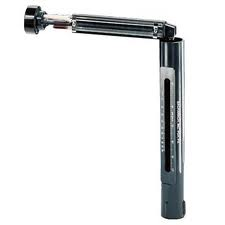 Wildlife & Weather
Windspeed Meter
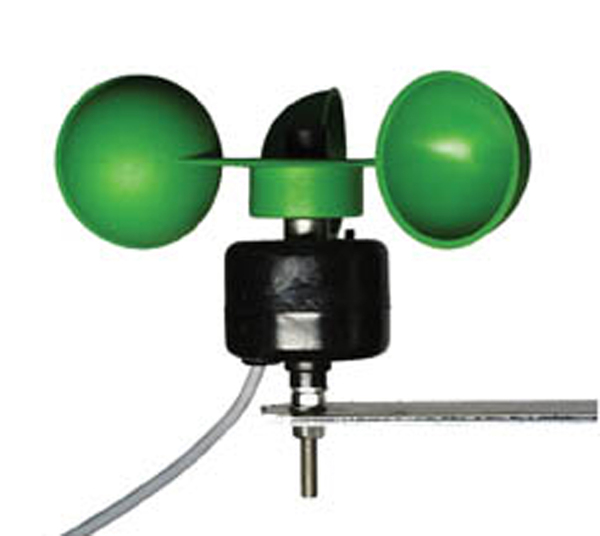 Wildlife & Weather
Snake/Reptile Stick
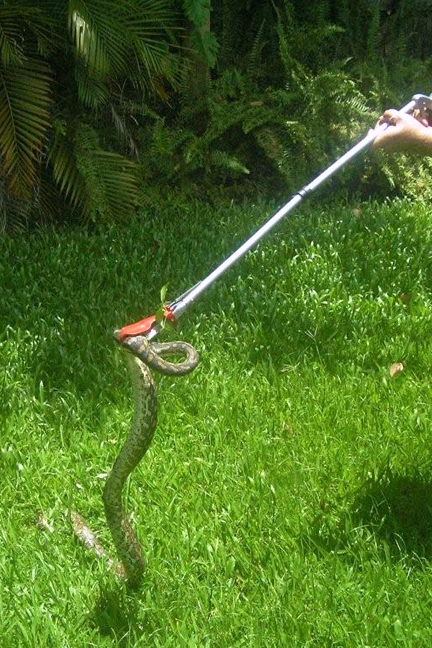 Wildlife & Weather
Radio Telemetry Unit
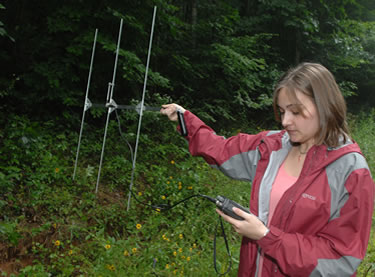 Forestry
Tree Increment Borer
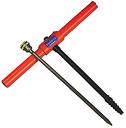 Forestry
Biltmore Stick
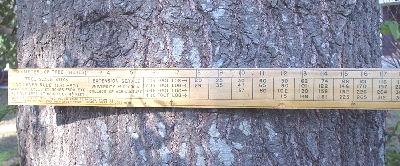 Forestry
Diameter Tape
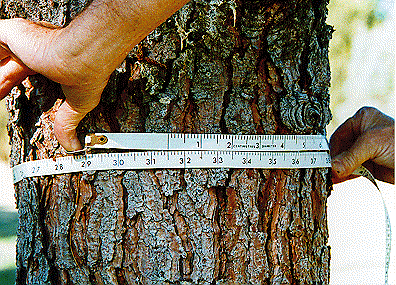 Forestry
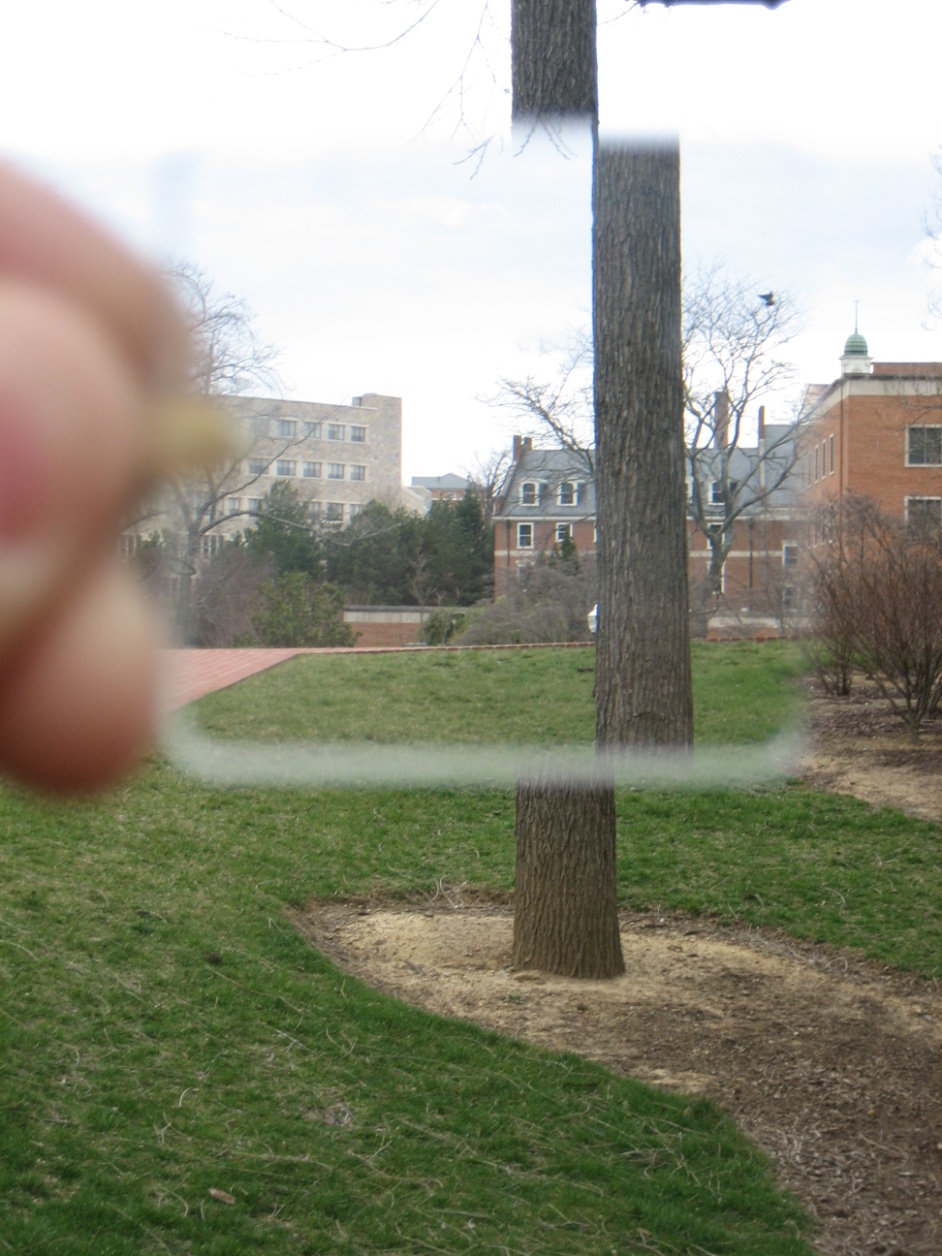 Prism
Forestry
Hand-compass
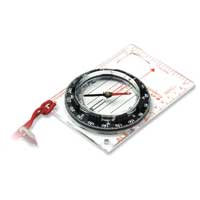 This & That
Binoculars
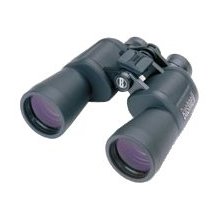 This & That
Hygrometer
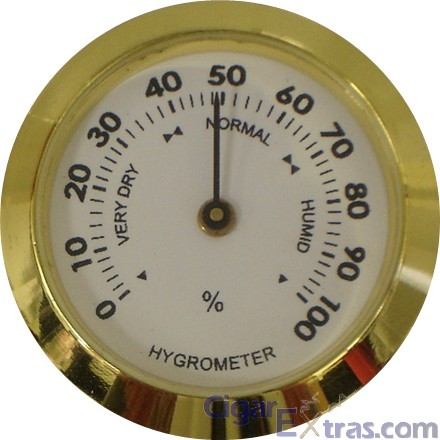 This & That
Wet-bulb thermometer
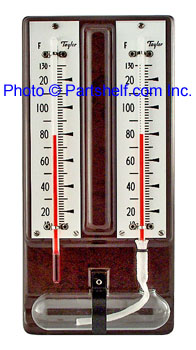 This & That
Rain Gauge
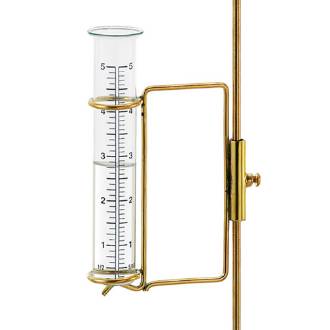 This & That
GPS Unit
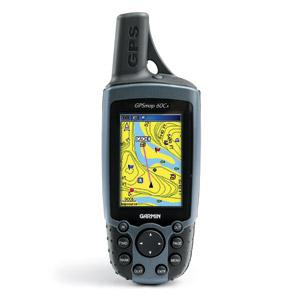 Which is Which?
Left or Right? Secchi Disk
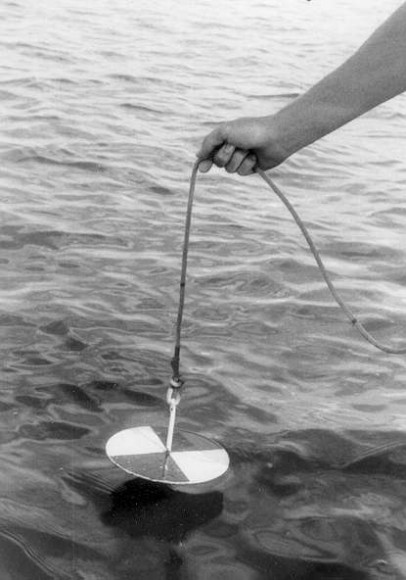 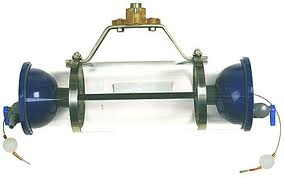 Which is Which?
Left or Right?  Hygrometer
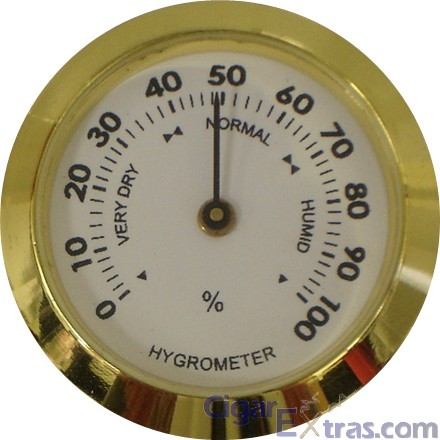 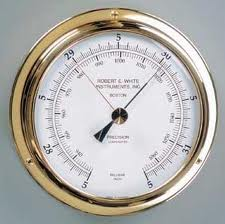 Which is Which?
Left or Right?  Seine
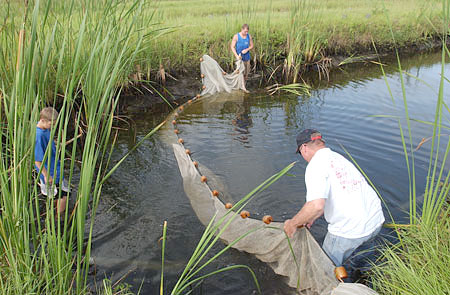 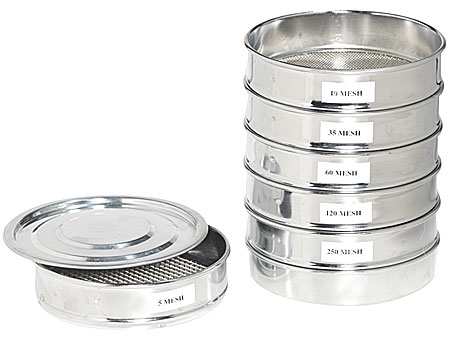 Which is Which?
Left or Right? Refractometer
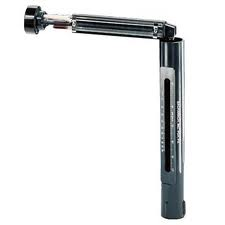 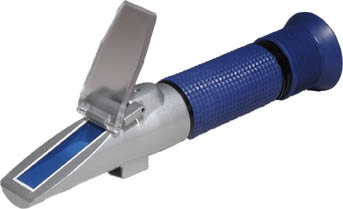 Which is Which?
Left or Right: Wet Bulb Thermometer
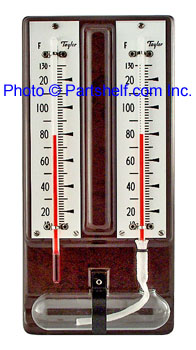 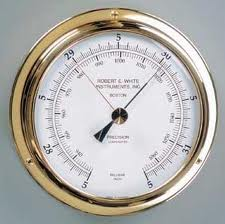 FINAL JEOPARDY
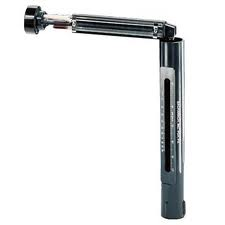 Make your wagers!

What is this? What does this do?

Sling psychrometer: Measures relative humidity